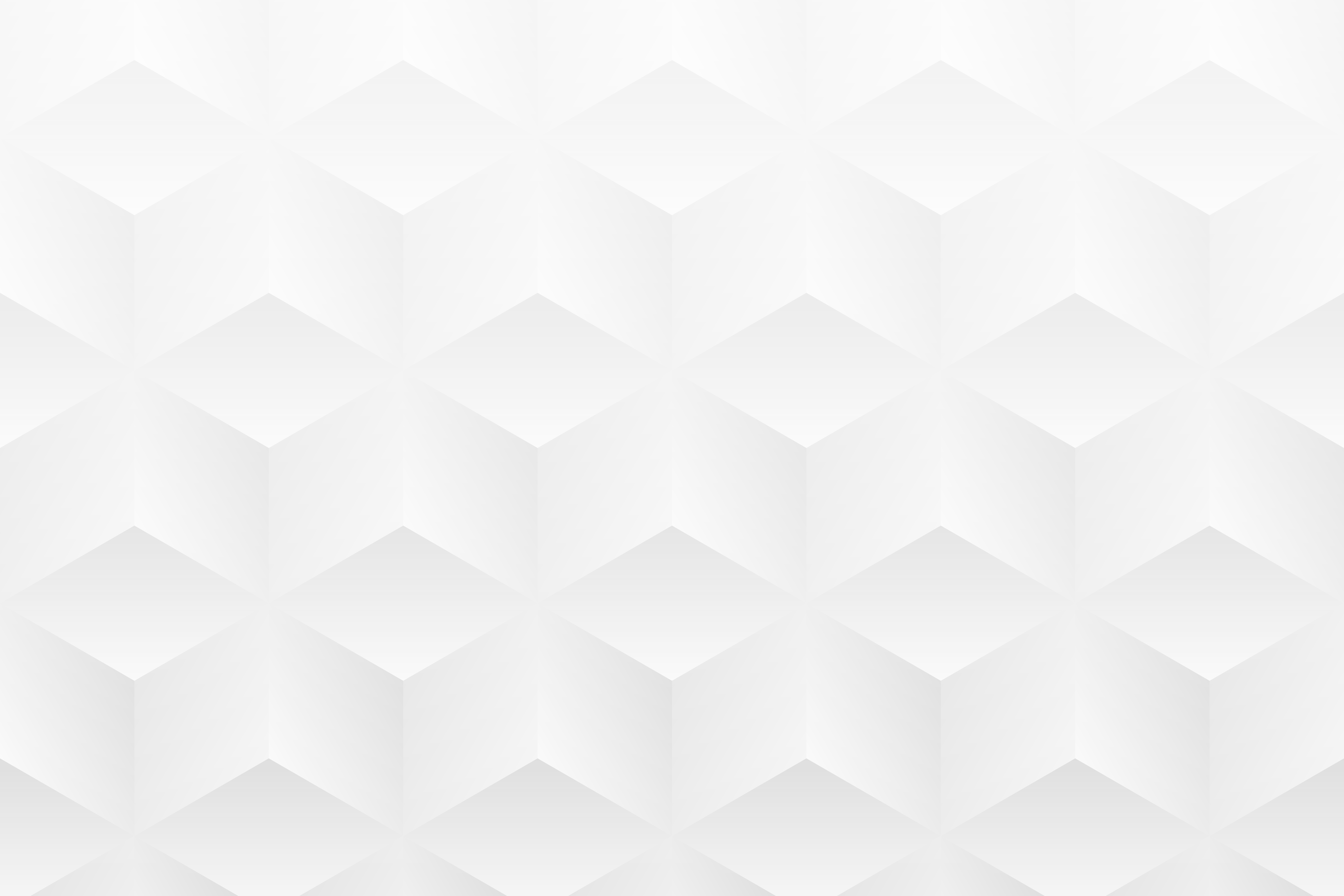 PowerPoint 形式の比較研究テンプレート サンプル
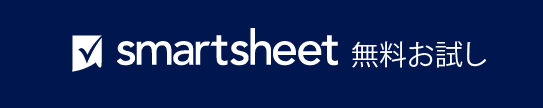 作成者
Romy Bailey、POSITIVE CHARGE

日付
YY/MM/DD
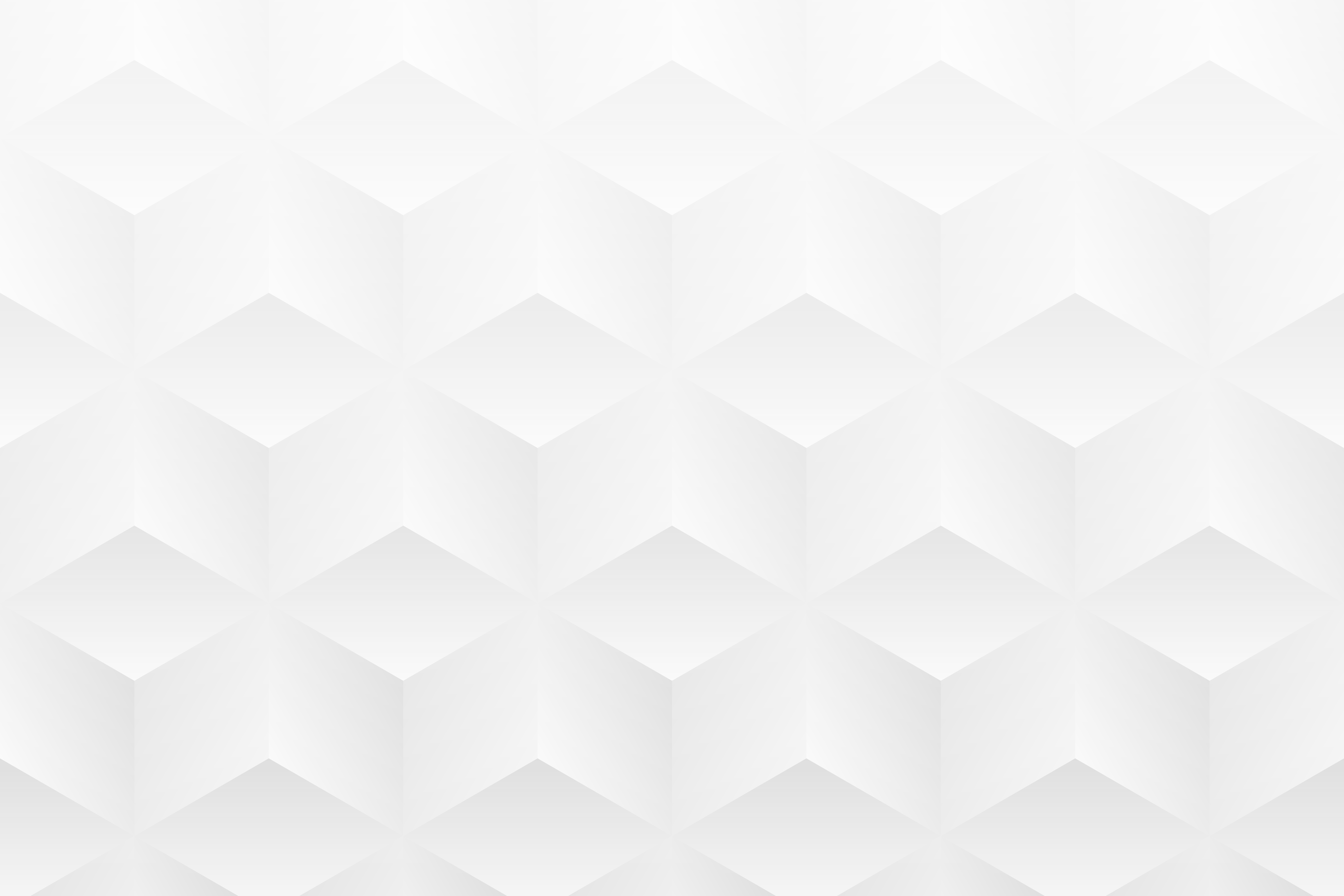 比較対照
左側の欄に、比較対象とする 1 番目のアイテム、コンセプト、または戦略を記入し、主な機能、メリット、および潜在的な欠点を詳述します。右側の欄に、2 番目のアイテム、コンセプト、または戦略について同様に記入します。このレイアウトは、2 つの異なる要素を詳細に比較するのに最適です。
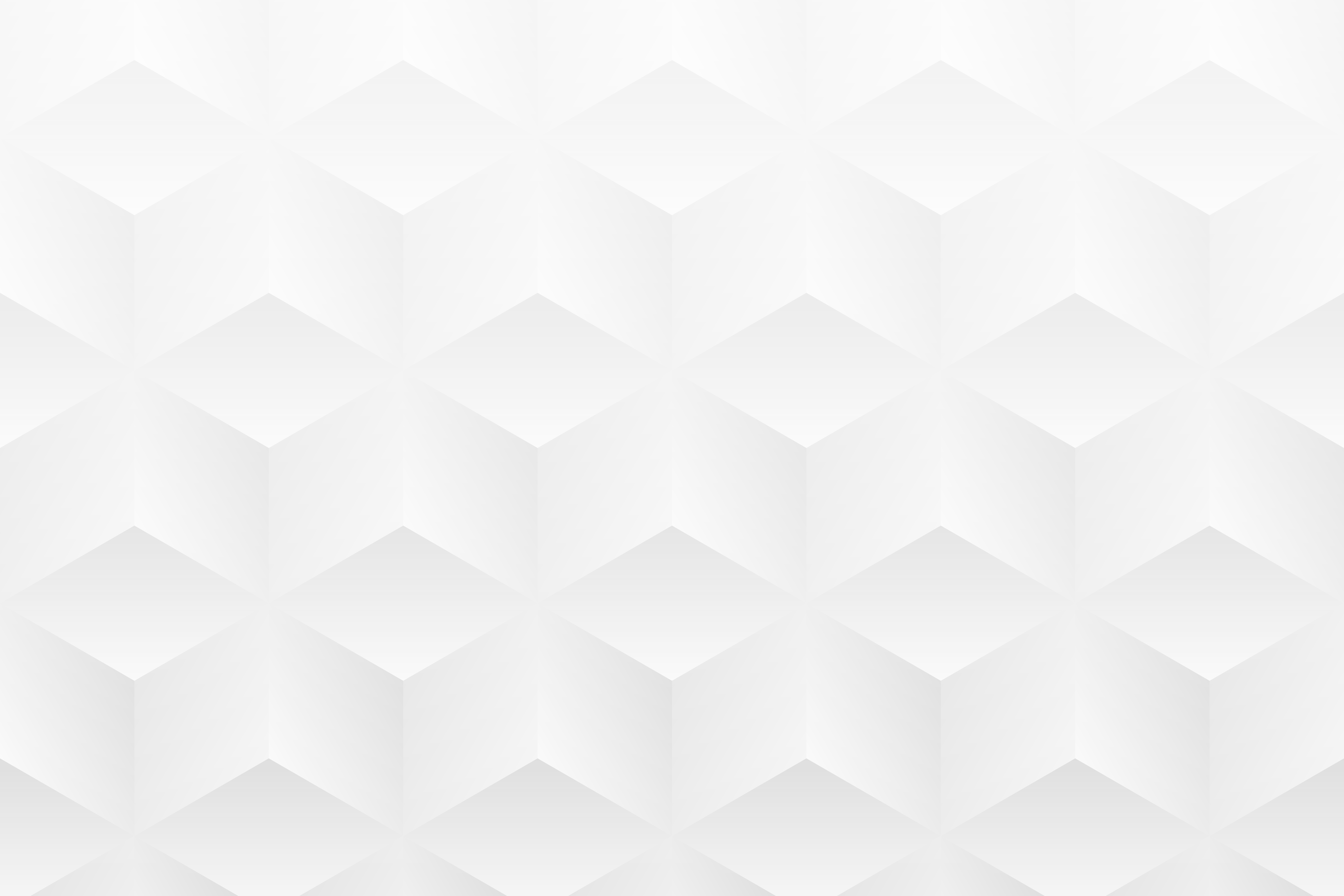 昨年度と今年度の比較
各アイテムについて、昨年度と今年度のデータを比較した簡単な分析を提示します。発生した変化の重要性と、それが示すパフォーマンス、トレンド、改善についての情報を説明します。また、年間のパフォーマンスや進捗状況を比較するとともに、関連する割合を含め、時間の経過とともに各アイテムが変化した理由、もしくは一貫性を維持している理由を簡単に説明します。
昨年度
今年度
25%
15%
70%
85%
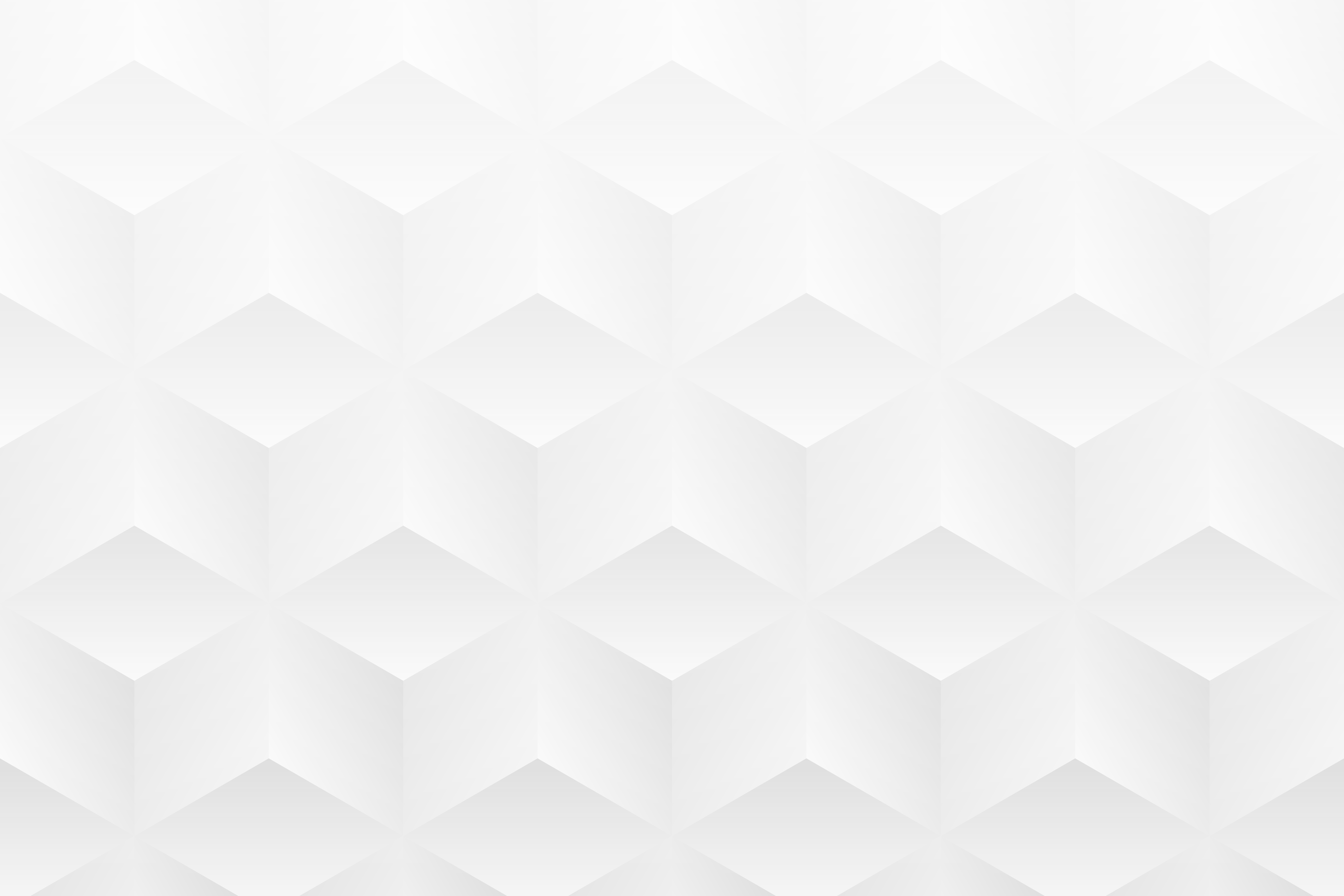 前年比の縦棒グラフ
この棒グラフは、ネットワークの拡張 (充電ステーションの数)、業務用車両の台数の規模、および収益など、過去 3 年間にわたる Positive Charge の主要領域の成長を示すものです。それぞれのバーは 1 つの年度を表します。
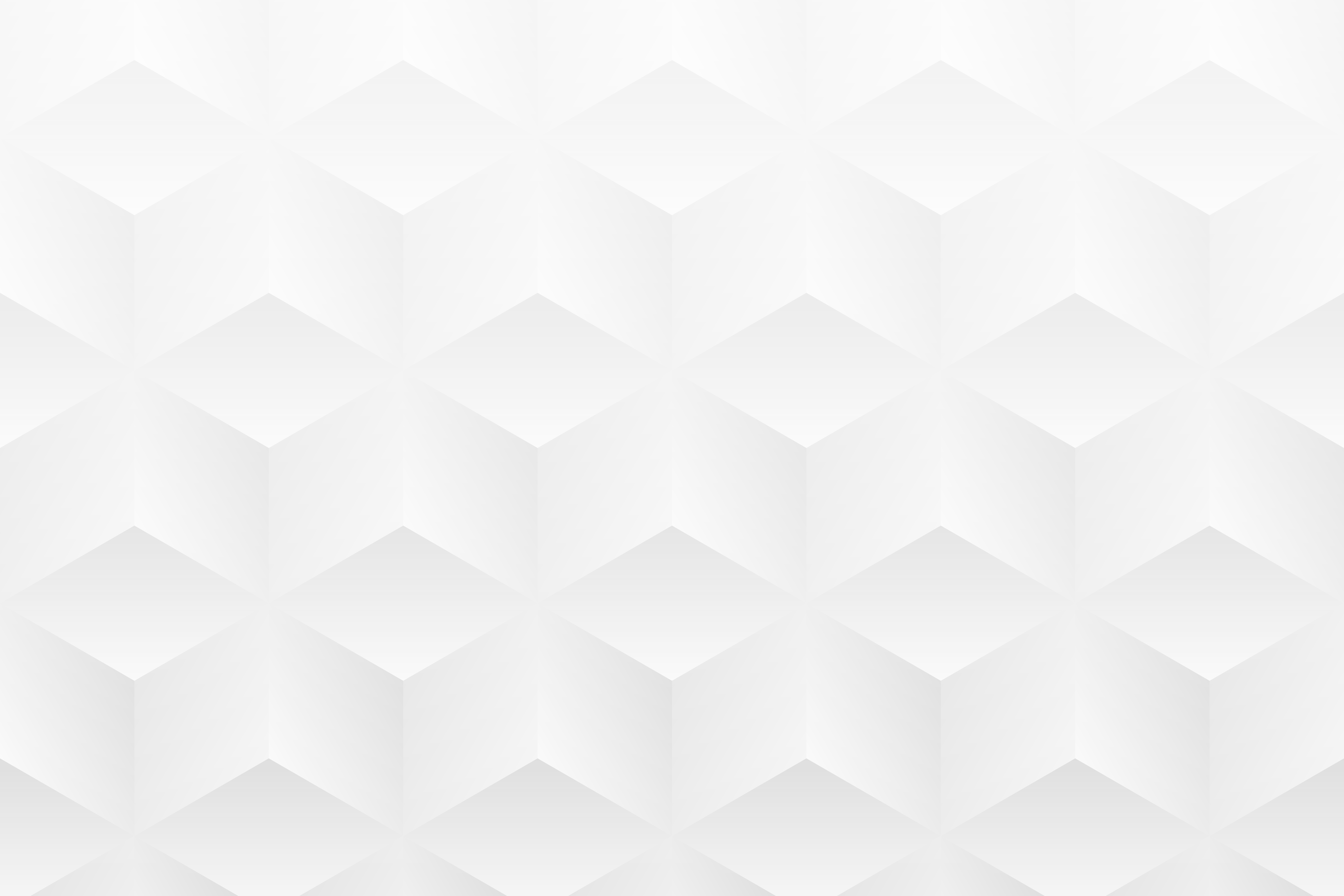 比較分析
分析: 効率性、費用対効果、顧客満足度の面で従来のモデルと革新的なモデルを比較すると、Positive Charge の最先端アプローチによる影響が際立ちます。
vs.
オプション A
オプション B